Condition variablesand Semaphores
CS 0449
Jarrett Billingsley
Class announcements
:B
CS449
2
Condition Variables(condvars)
CS449
3
"Are we there yet? Are we there yet?"
we have two threads. one is waiting for the other to do something.
the second thread cannot continue until the first thread does it.
ok NOW I'm done.
T1
T2
are you done yet?
are you done yet?
are you done yet?
are you done yet?
yay!
this is called spin-waiting or busy-waiting (see 23_spinwait.c)
CS449
4
[Speaker Notes: [diagram: two threads running side-by-side. T2 pauses but repeatedly asks T1 if it's done, to T1's annoyance. when T1 tells T2 it's done, T2 can resume.]]
But this is annoying
in the example, the waiting thread sleeps between checks.
but if you remove those, it'll use all the CPU.
just sitting in a loop.
over and over.
polling.
AAAAAAAAAAHHHHHH
so what's the alternative to polling…?
CS449
5
A companion synchronization primitive (animated)
a condition variable (condvar) is a bit like waiting in line.
it gives threads the ability to…
asynchronously notify the waiting threads that something happened.
wait (block) for some event to happen
CV
hey! one of you, wake up!
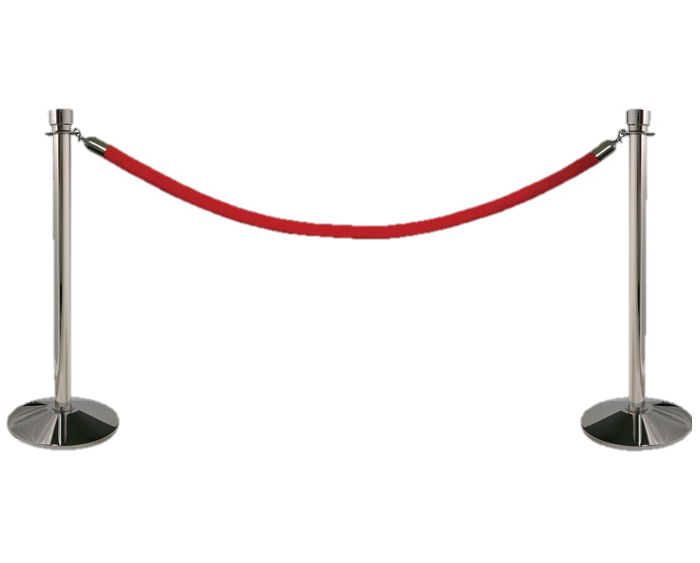 T3
T5
T2
T1
my turn my turn!
CS449
6
[Speaker Notes: [diagram: a condition variable is like a line at a restaurant or bank or whatever. three threads line up and wait. a fourth thread notifies them that one can come through.]]
Condvar operations
a condvar is a kind of synchronized queue
a thread can do a blocking wait on a condvar
this enqueues it in the "waiting queue"
another thread can signal a condvar
this dequeues one or more threads from the waiting queue.
another thread can broadcast a condvar
this dequeues all threads from the waiting queue.
but if multiple threads access it… it's shared state!
which means every condvar needs a mutex associated with it.
CS449
7
Using condvars
CS449
8
Peas in a pod
create a condvar and a mutex. the mutex protects the condvar.
to wait, we lock the mutex and wait on the condvar.
T4
CV
LOCKED
to signal/broadcast, we lock the mutex and tell the condvar… wait a second.
T1
is_ready
(we also typically add a variable of our own here…)
that mutex is still locked…
CS449
9
[Speaker Notes: [diagram: imagine a box locked with a mutex. inside the box are the condvar and a variable 'is_ready'. T4 waits on the condvar by locking the mutex to gain access and waiting on the condvar. T1 signals by locking the mutex--- wait, the mutex is already locked?]]
A weird timeline
when a thread waits on a condvar, it atomically unlocks the mutex.
it is then given that mutex back when it is scheduled.
unlock(m)
signal(cv)
lock(m)
T1
unlocked
T2
T2 is scheduled.
lock(m)
wait(cv, m)
unlock(m)
CS449
10
[Speaker Notes: [diagram: T1, T2, and the mutex on a timeline. the mutex starts off unlocked. T2 locks it, and waits on the condvar so it goes to sleep, but that wait also unlocks the mutex. some time later, T1 locks the mutex, signals the condvar, and unlocks the mutex. finally, T2 is re-scheduled, at which point it is given the mutex lock again. then it unlocks the mutex, and everything is done.]]
Why???
well, it avoids a deadlock. it's a long story.
see 23_condvar.c for an example of usage.
but there's a further complication.
because of complex implementation details, when a thread that is waiting on a condvar is woken up, it may not have actually been awoken by another thread.
lol wat
this is called a spurious wakeup by the pthread docs.
basically, doing it "correctly" would greatly reduce performance and increase complexity in the implementation.
CS449
11
That's what that extra variable is for
see 23_barrier.c.
here we have two condition variables and two associated variables:
each worker signals the complete condvar when it has completed its work.
T2
complete
start
T1
T3
but we also need the left_to_start and num_completed variables to keep track of the actual state of things.
T4
the main thread broadcasts the start condvar to wake up all the workers.
CS449
12
Always pthread_cond_wait in a loop!
because of the "spurious wakeups" issue, you must do this:

	while(!real_condition)
	    pthread_cond_wait(&condvar, &mutex);

this might seem like we're doing a busy-wait, but we're not.
these spurious wakeups happen much less often than a busy-wait would run.
so really, 23_condvar.c is a little wrong…
but it works because we get lucky.
CS449
13
Applications of condvars
CS449
14
Well we saw one
23_barrier.c shows barrier synchronization: all the threads must complete before the program can move on.
let's say our program needs to load three image files.
main
loader
…and when they're all done, the main thread can continue.
loader
loader
it starts three loader threads…
CS449
15
Producer-consumer
a very common pattern in software design, see 23_prodcons.c.
we have p producers, which create tasks;
and c consumers, which complete those tasks.
and these do the actual work.
Job Pool
these threads answer requests from the internet…
T3
Internet
T7
T1
T4
T8
T2
T5
T9
we can add/remove producers/consumers to meet demand.
T6
CS449
16
Semaphores
CS449
17
An integer mutex
a mutex has two states: locked (0) and unlocked (1).
a semaphore has n states: locked (0) and unlocked: [1 .. n).
think about a… motel.
it has 4 rooms, so we create a semaphore with a value of 4.
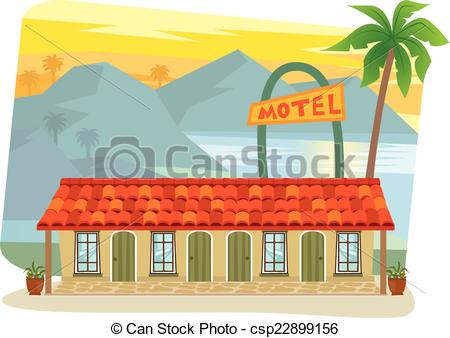 it's like a… locktopus.
when someone checks in, we lock (or P or down or wait or…). this decrements it.
after 4 locks, the next lock will block.
and when someone checks out, we unlock (V, up, post, increment).
CS449
18
[Speaker Notes: - there's a whole bunch of synonyms for semaphore operations and I don't really know why. it's annoying. just say lock/unlock or inc/dec.]
But… why
eh!
you could simulate this with a mutex, an int, and some condvars
most of the synchronization primitives are isomorphic (that is, they can all be implemented in terms of each other)
but sometimes a semaphore is a better fit for the problem at hand
the threading library implementation may be able to implement this in a more efficient way than the version made with mutexes and condvars
semaphores can save some boilerplate
and semaphores can avoid some potential deadlocks that would be easy to cause in the mutex implementation…
wait what? deadlocks?
CS449
19
Deadlocks
CS449
20
Dahntahn Pittsburgh
consider an intersection of two two-way streets.
it's 5:30 PM and four cars enter the intersection at the same time.
cars get stuck behind them.
cops come and write tickets for all four cars.
in traffic, we call this gridlock.
in multiprocessing, we call this a deadlock.
CS449
21
Mutual exclusion sometimes means mutual waiting
the essence of a deadlock is this:
no, YOU go first!
no, YOU go first!
no, YOU go first!
no, YOU go first!
T1
T2
no, YOU go first!
no, YOU go first!
no, YOU go first!
no, YOU go first!
two threads, each waiting for the other, forever.
CS449
22
Deadlocks suck!
a program can have a deadlock hidden in its logic for years.
then, by some astronomical chance, it rears its head.
because it's so infrequent, it's VERY hard to debug.
detecting deadlocks in the general case is unsolvable.
halting problem and all that…
but we'll talk about it more next time.
CS449
23